МОЙ ЛЮБИМЫЙ ГОРОД
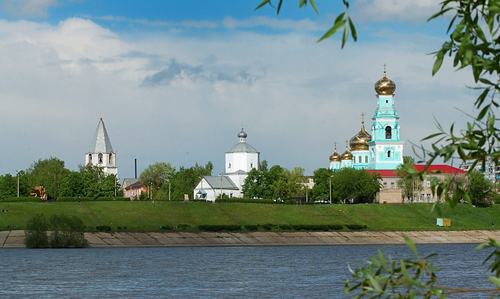 СЫЗРАНЬ
Сызрань располагается на правом берегу среднего течения реки Волги
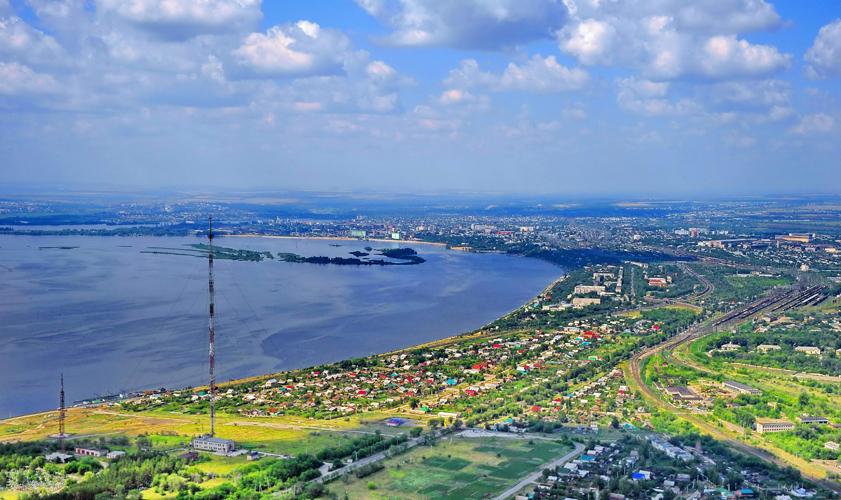 Сызрань протянулась на 40 км вдоль Волги
Наш город был построен в 1683 году и изначально значился как крепость, а название свое он получил благодаря реке Сызран (ныне Сызранка).
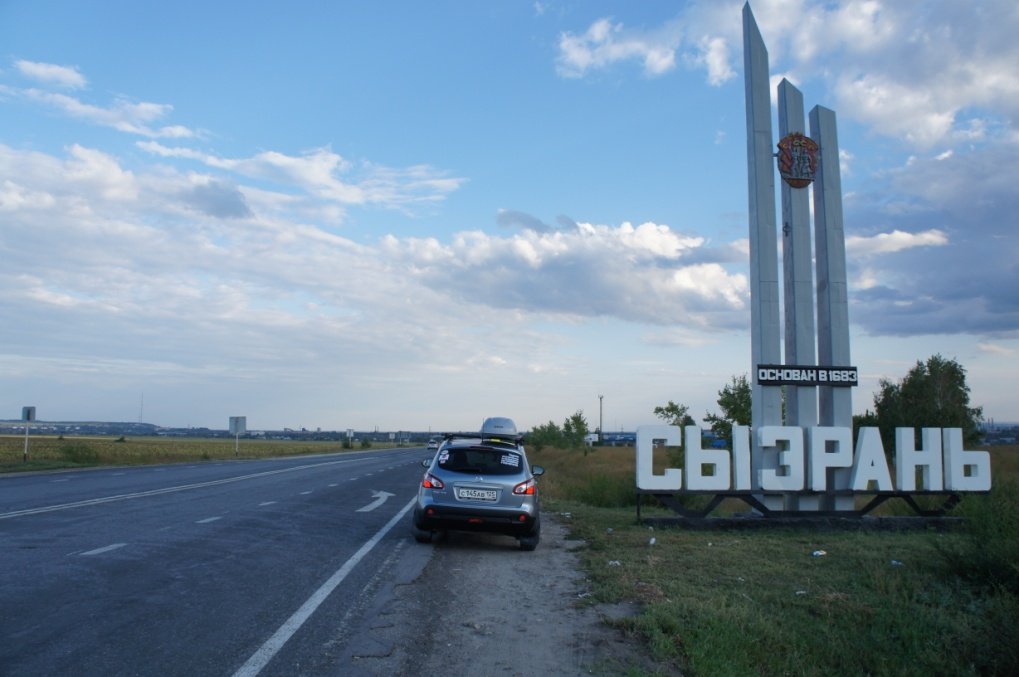 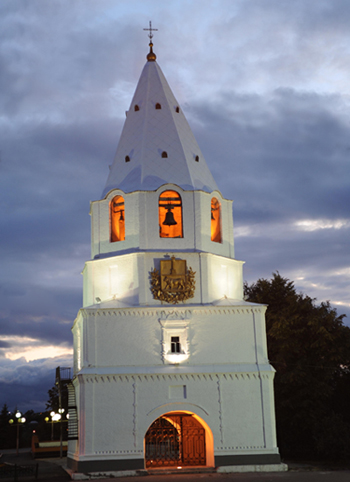 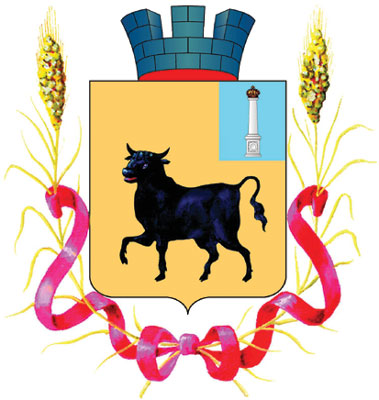 …по центральной улице Советской…
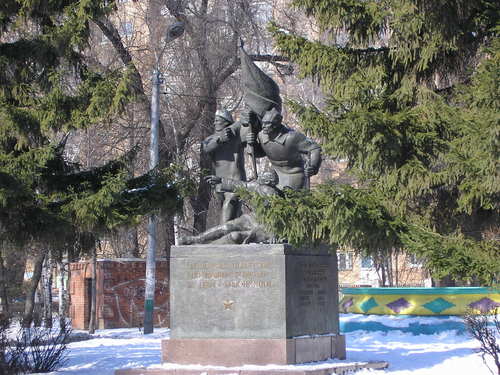 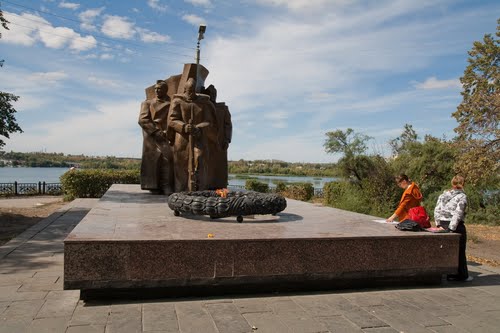 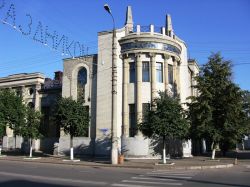 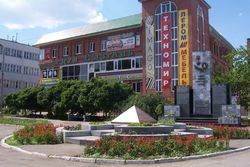 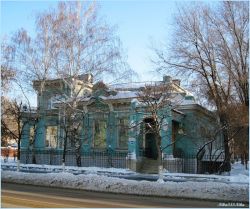 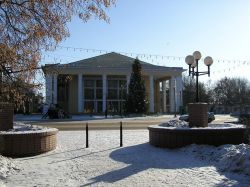 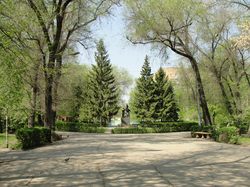 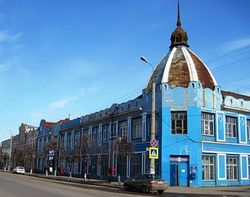 Сызрань – это важный промышленный и транспортный узел Поволжья.
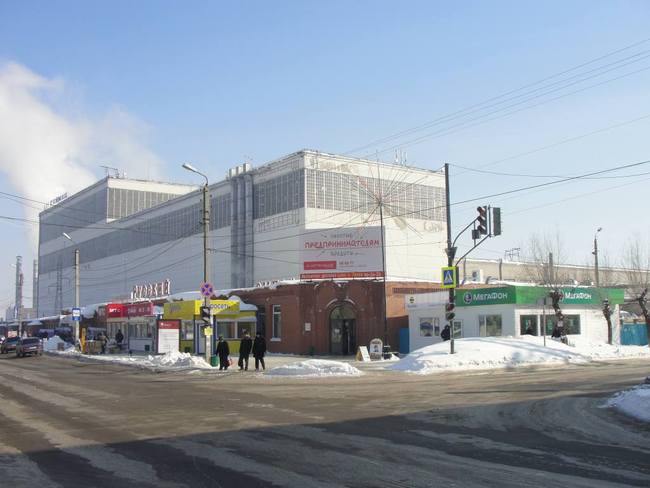 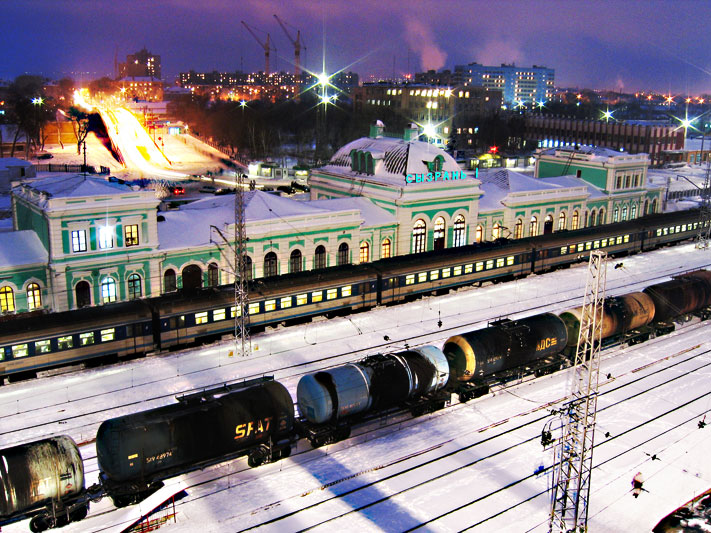 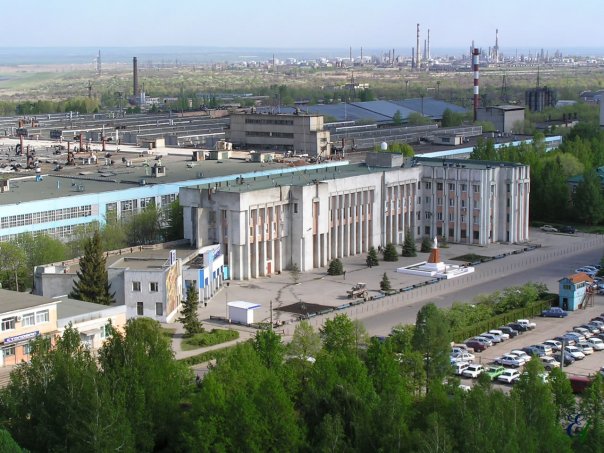 ОАО «ПЛАСТИК»
ОАО «ТЯЖМАШ»
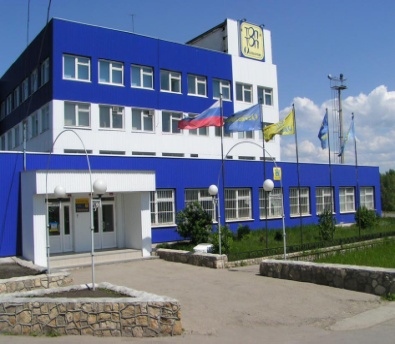 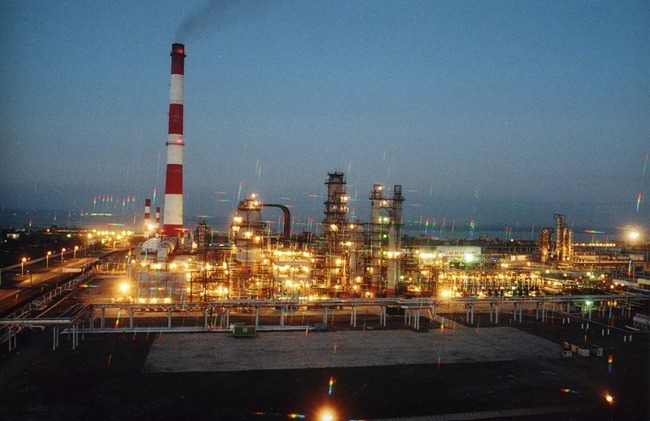 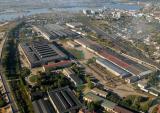 ЗАО 
«Обувьпром»
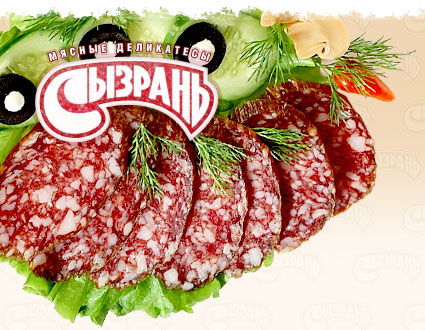 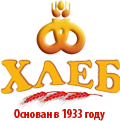 ООО «Сельмаш»
Нефтеперерабатывающий завод
Сызрань- православная
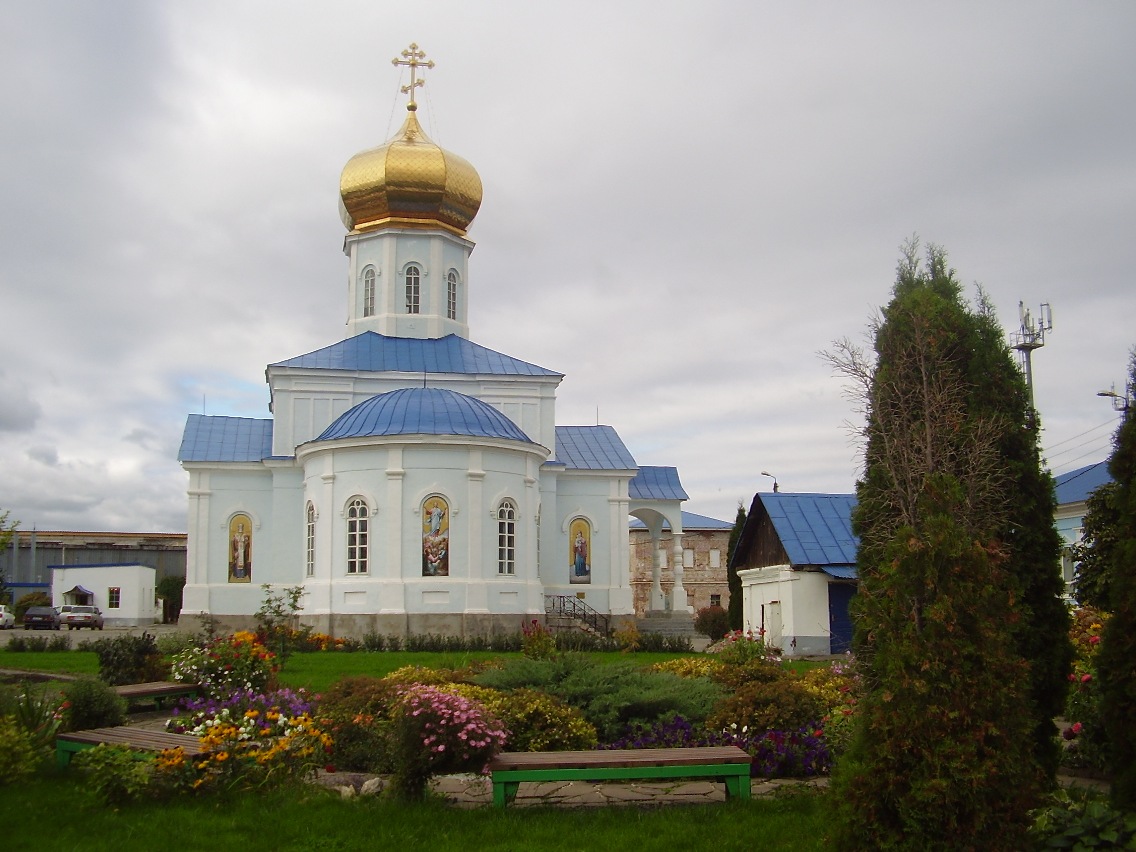 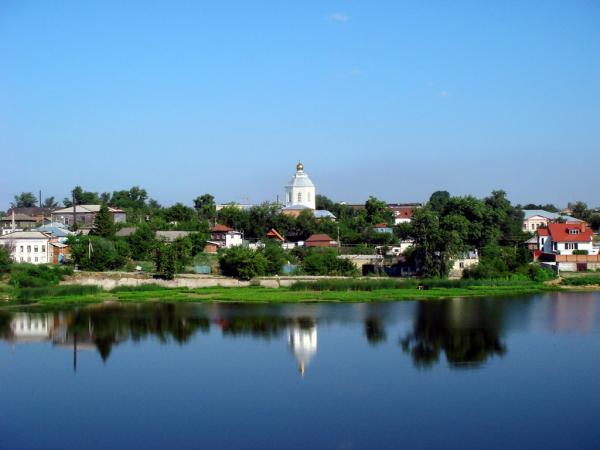 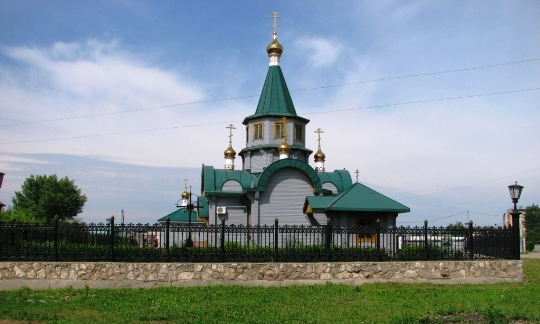 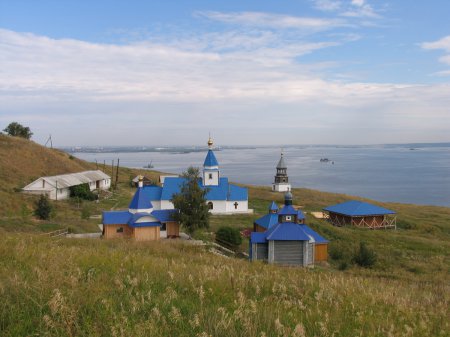 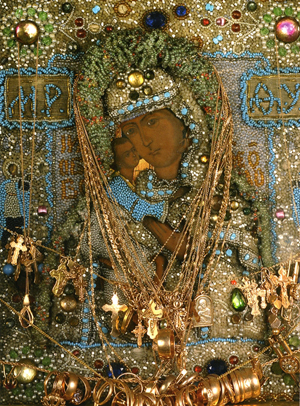 Слава о «Сызранском помидоре» известна далеко за пределами России, Сызрань величают Помидорной столицей Поволжья.
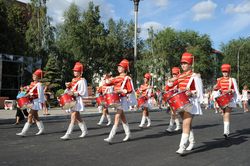 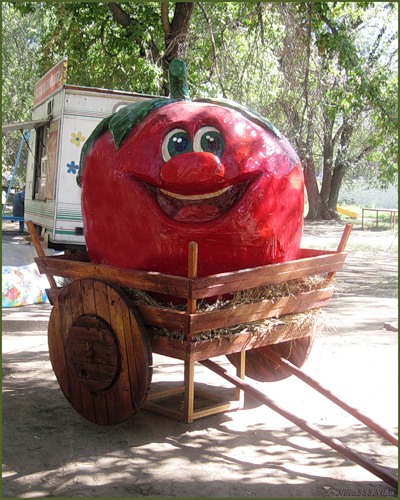 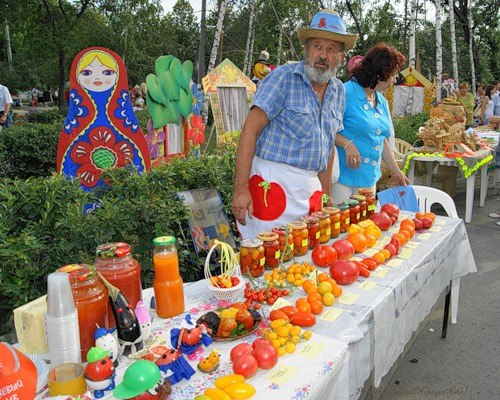 Окрестности города
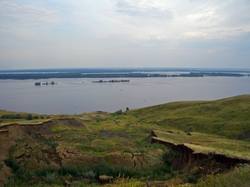 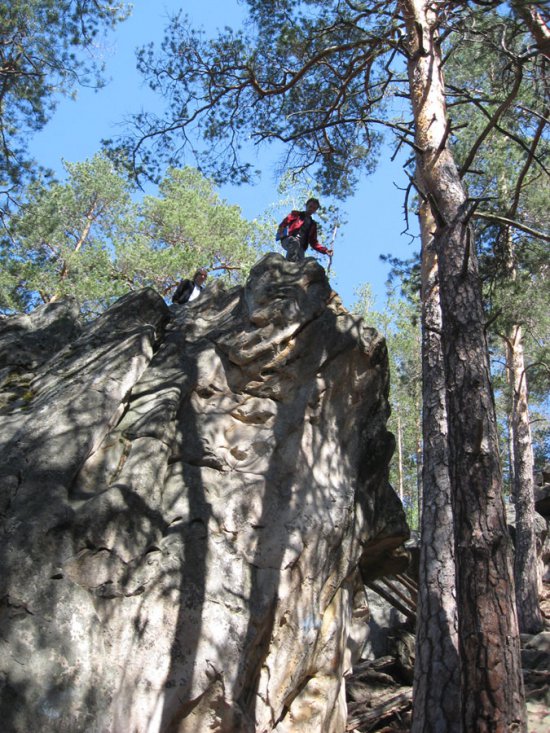 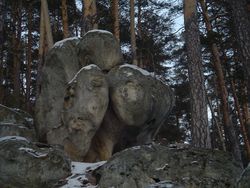 Рачейские Альпы
Кашпирские обнажения
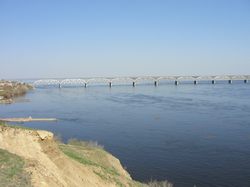 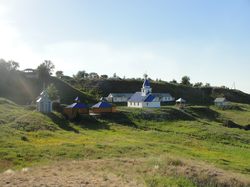 Чёртов палец
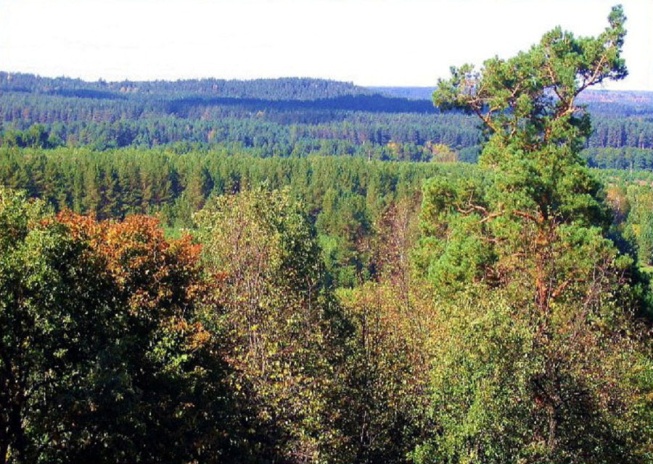 Святой источник
Александровский мост
1
Есть на Волге-реке городок небольшой,Пусть на карте почти не заметен.Чистым сердцем своим и богат он душой,И людьми он своими приметен.Чистым сердцем своим и богат он душой,И людьми он своими приметен!

ПрипевЗдесь живут простые люди,Здесь живут мои друзья,Есть на Волге город Сызрань,Это родина моя!И куда бы ни уехалЯ домой всегда вернусь,Милый сердцу город СызраньМоя маленькая Русь!Милый сердцу город СызраньМоя маленькая Русь!
2
Здесь родился и жил, здесь любовь повстречал,Ту, которую в мире всех крашеЗдесь родительский дом, мой надежный причал,Здесь, взрослея, живут дети наши.Здесь родительский дом, мой надежный причал,Здесь, взрослея, живут дети наши!
3
Так живи много лет, город мой дорогой,Лучше Сызрани города нету.Я навеки с тобой, стал моей ты судьбой,Я тебе благодарен за это.Я навеки с тобой, стал моей ты судьбой,Я тебе благодарен за это.